Professioneel verslag I
Bronnen en bronvermelding
Inhoud
Het nut van bronnen en bronvermelding
Het opzoeken van bronnen
Toepassen van APA bronvermelding
Het nut van bronnen en bronvermelding
Informatie die je leest, bekijkt of ervaart komt ergens vandaan
Eigen ideeën zijn ergens op gebaseerd
Geen bronvermelding in het product kan resulteren in plagiaat!
Het opzoeken van bronnen
Betrouwbaarheid
Wie heeft het geschreven  De slager keurt zijn eigen vlees
Met welk doel is het geschreven  reclame 
Wanneer is het geschreven
Bekijk of je bron door meer bronnen wordt bevestigd 

Geen goede bronnen: De Speld of Wikipedia 
Wel goede bronnen: Google Scolar, Google Books of de biliotheek
Bronvermelding toepassen
Wanneer je een stuk citeert:
Bijvoorbeeld: Hartman(2009) zegt:
Wanneer je een bron gebruikt en in je eigen woorden zet:
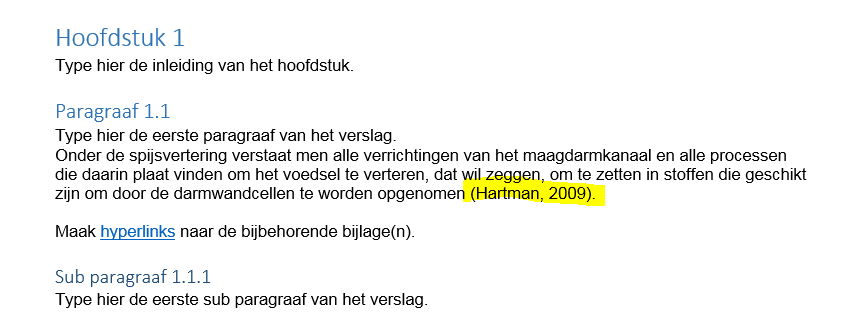 APA bronvermelding
Gebruik APA bronvermelding bij iedere bron die je gebruikt! Ook in alle IBS verslagen!
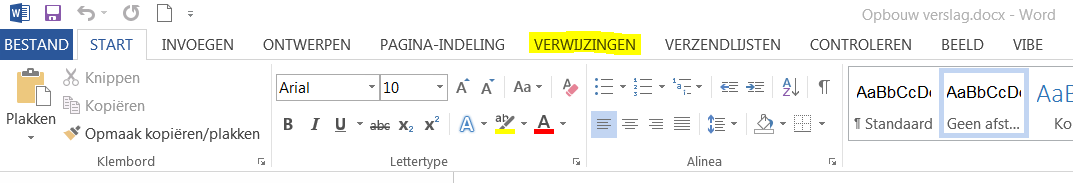 APA bronvermelding
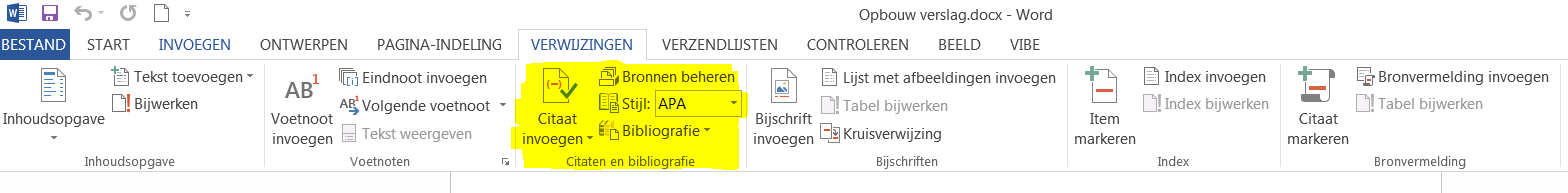 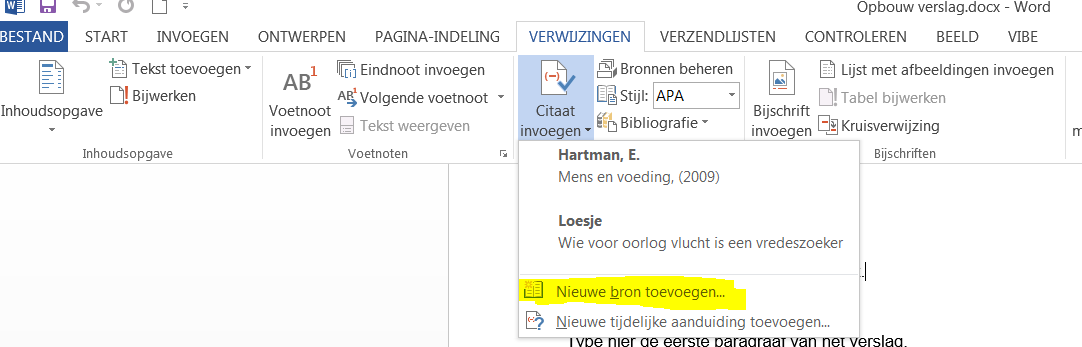 APA bronvermelding
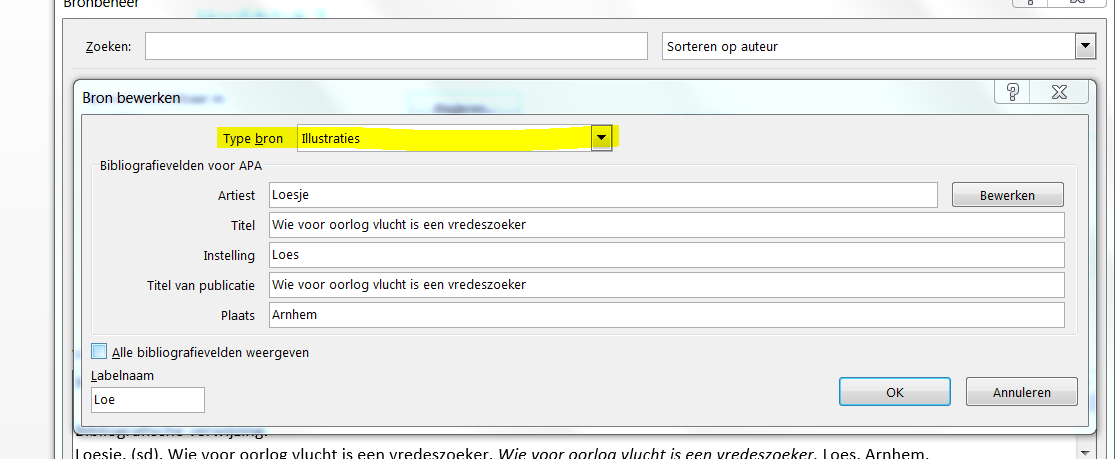 Afbeelding
Bronnenlijst aan het einde van het product
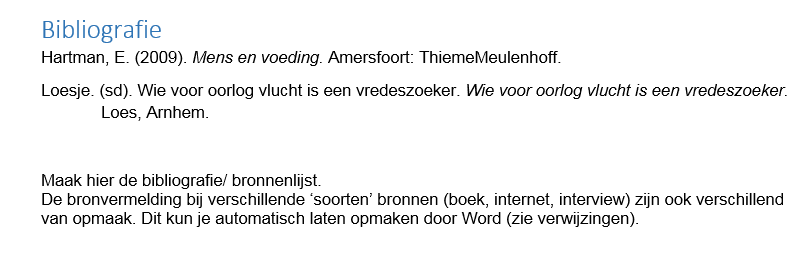 Bronnenlijst aan het einde van het product
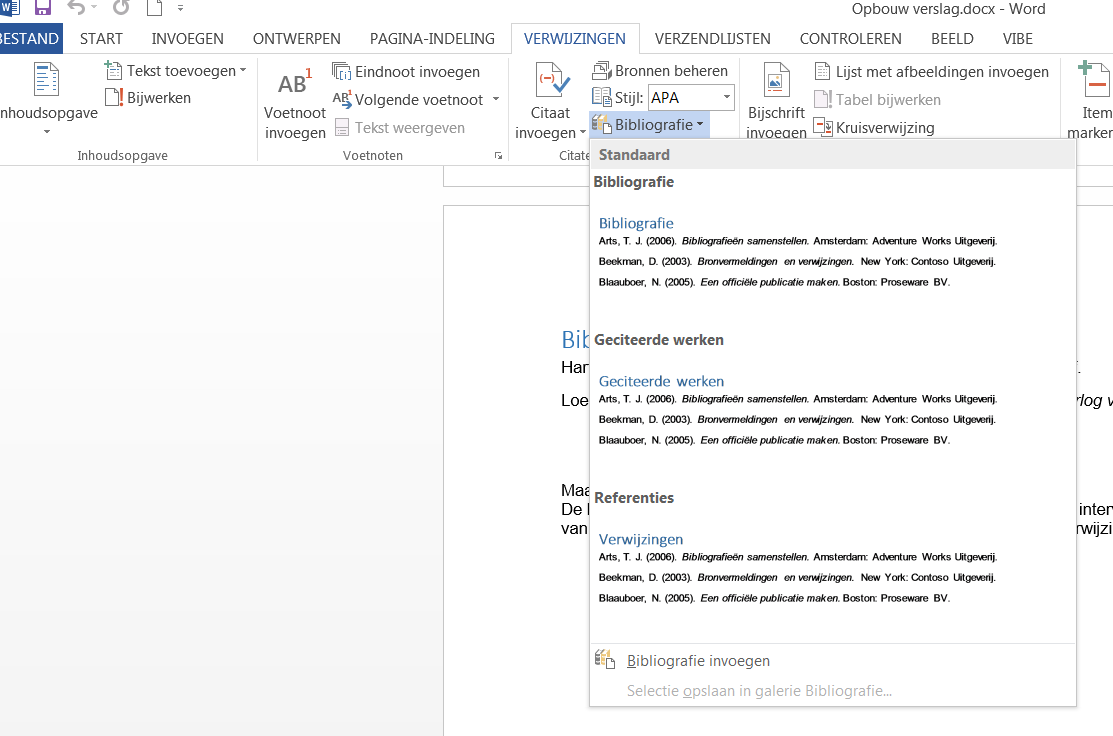 Bedankt
Toepassen op ieder product dat je maakt!!!!!